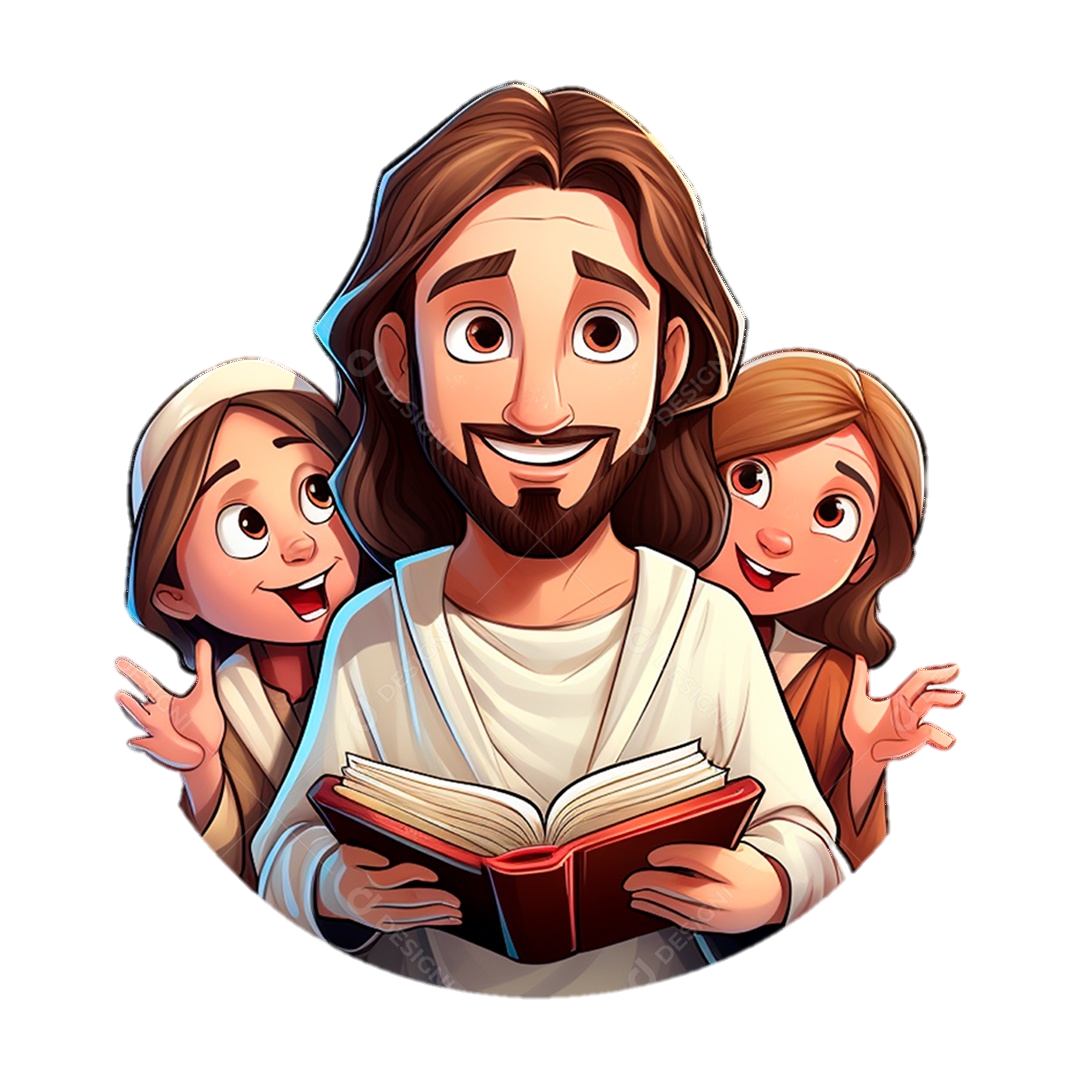 ACOLLIDA SETMANA 11-15 DE MARÇ
UN GEST DE JESÚS, LA CLAU PER…
EXPLIQUEM AQUEST CONTE
DILLUNS
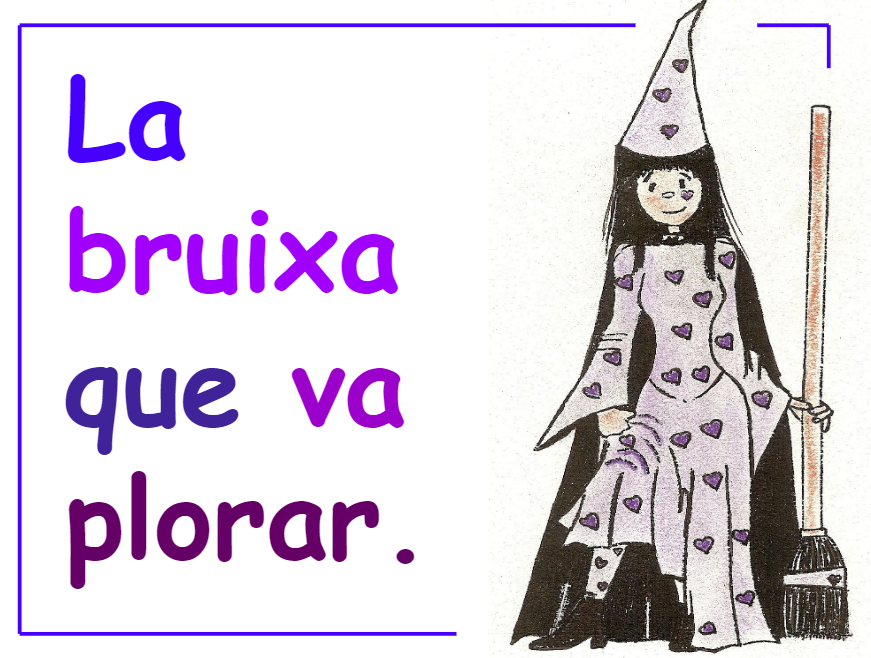 1
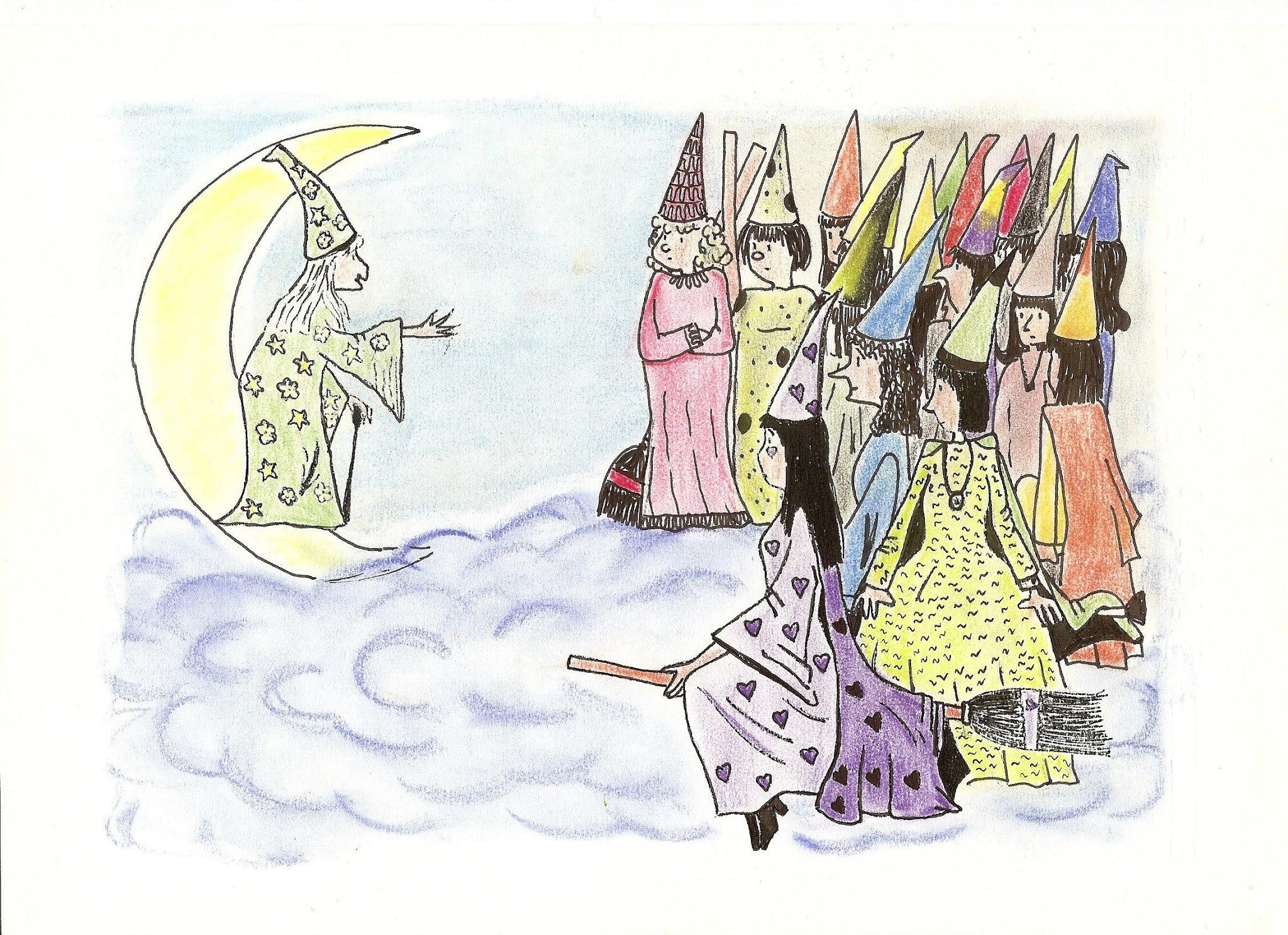 Vet aquí que una vegada, les bruixes bones van trobar-se allà dalt al cel, per damunt dels núvols. La bruixa més velleta de totes, que portava un vestit verd ple d’estels i flors, va dir:
Germanes bruixes, aquesta vegada porto notícies molt tristes. Cada vegada hi ha més nens i nenes que no tenen què menjar, ni tampoc tenen casa i han de treballar tot el dia, sense poder anar a l’escola. Hem de fer alguna cosa, bruixes bones!
La bruixeta més jove que l’escoltava es deia Lua, que vol dir Lluna. Duia un vestit de color lila amb tot de cors dibuixats. El seu cabell era negre com la nit i tenia també els ulls negres, plens de vida. La bruixa Lua sempre havia viscut dalt dels núvols i no sabia que a la Terra hi havia nens sense menjar, ni casa, ni escola... .
2
La Lua encara no s’havia tret el carnet de conduir escombres, però sense pensar-s’ho ni un moment agafà l’escombra nova que li havien regalar pel seu aniversari i, vola que volaràs, es dirigí cap a un país que s’anomena Brasil.
Quan estava cansada de volar baixava a descansar a la copa d’un arbre i allí xerrava amb els “macacos”, que vol dir mono amb brasiler i amb les “cobres”, serps de totes mides, que li feien petons a les galtes.
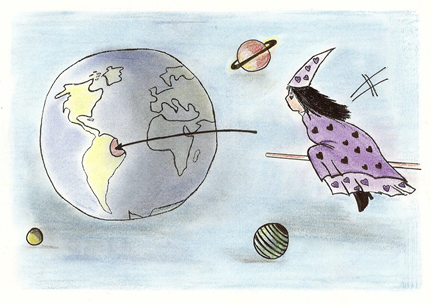 3
Després de molts dies de volar, la Lua va sentir la veu i les rialles d’uns nens jugant sota la llum del sol. Eren unes veuetes dolces i divertides. Així que sense pensar-s’ho gaire va apuntar la seva escombra cap aquell lloc. Baixava i baixava fins que... XOFFF!!! La Lua va caure i es va enfonsar al bell mig d’un riuet. Tres germans que s’estaven banyant allí restaven bocabadats, veient com la bruixeta sortia de l’aigua ben xopa. En Fabio, en Sandriño i en Bruno van saludar la Lua i es van fer amics.
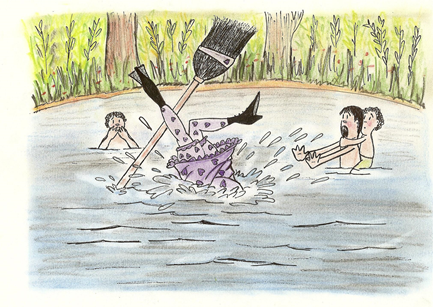 4
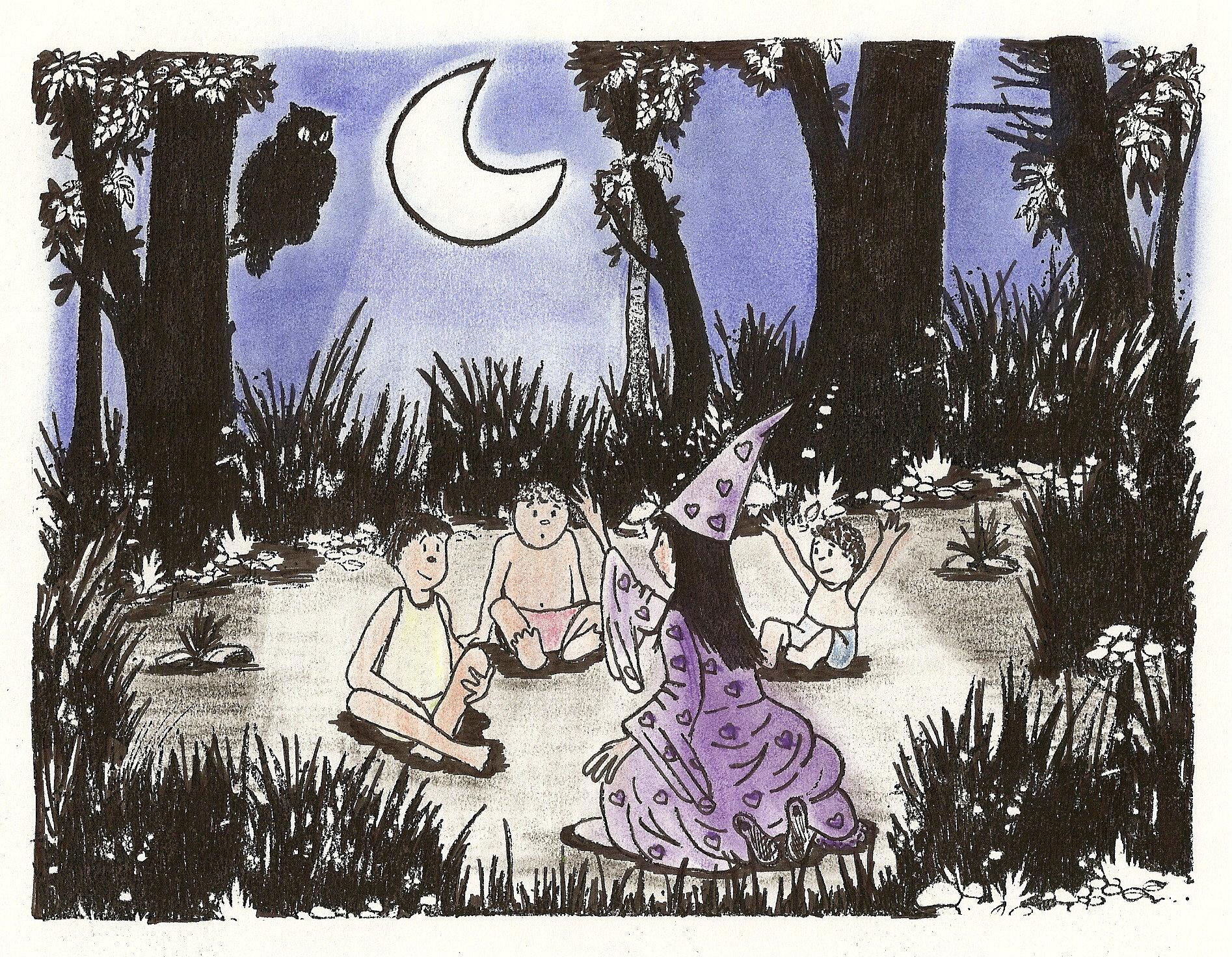 DILLUNS
Van jugar durant tota una llarga estona dins el riu, esquitxant-se, saltant i cantant fins que el sol es va amagar. Aquella nit, la Lua els va explicar contes meravellosos d’arreu del món sota la llum de la lluna. Després, se’n van anar a dormir tots junts a la petita casa dels nens.
5
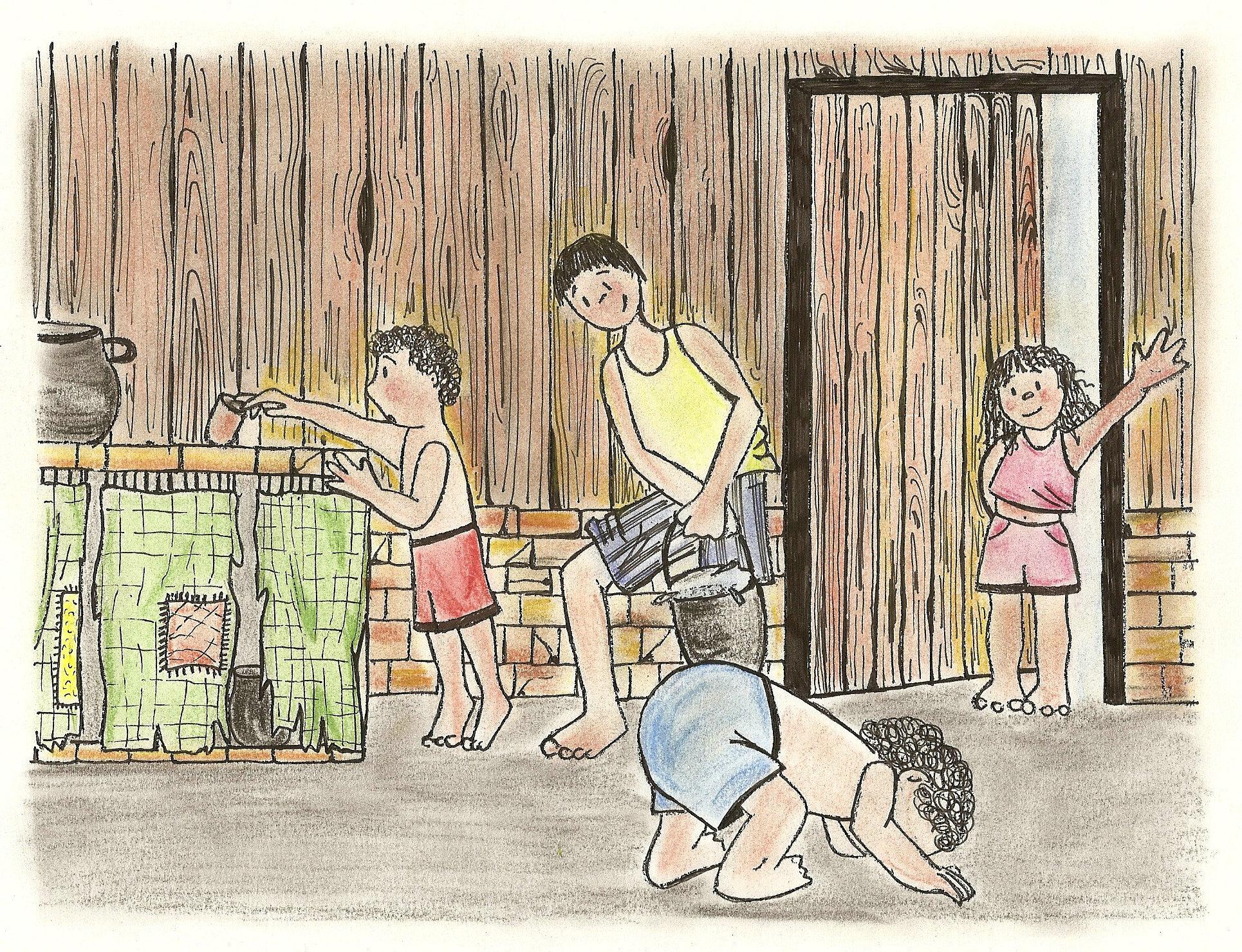 L’endemà, tan bon punt sortí el sol, els tres nens i la bruixa es van llevar. Es van rentar la cara al rierol i tots junts van anar cap a casa. Era de fusta i molt petita. Mentre els nens netejaven la casa i menjaven una mica de pa sec, va arribar l’Helena, la nena que vivia a la casa del costat. 
Cap dels nens no anava a l’escola. El germà gran cuidava d’ells i buscava cada dia el menjar que necessitaven. El que més els agradava era trobar-se amb altres nens i nens del barri i jugar pel carrer. Amb les coses que trobaven pel carrer es construïen joguines: cotxes, estels...
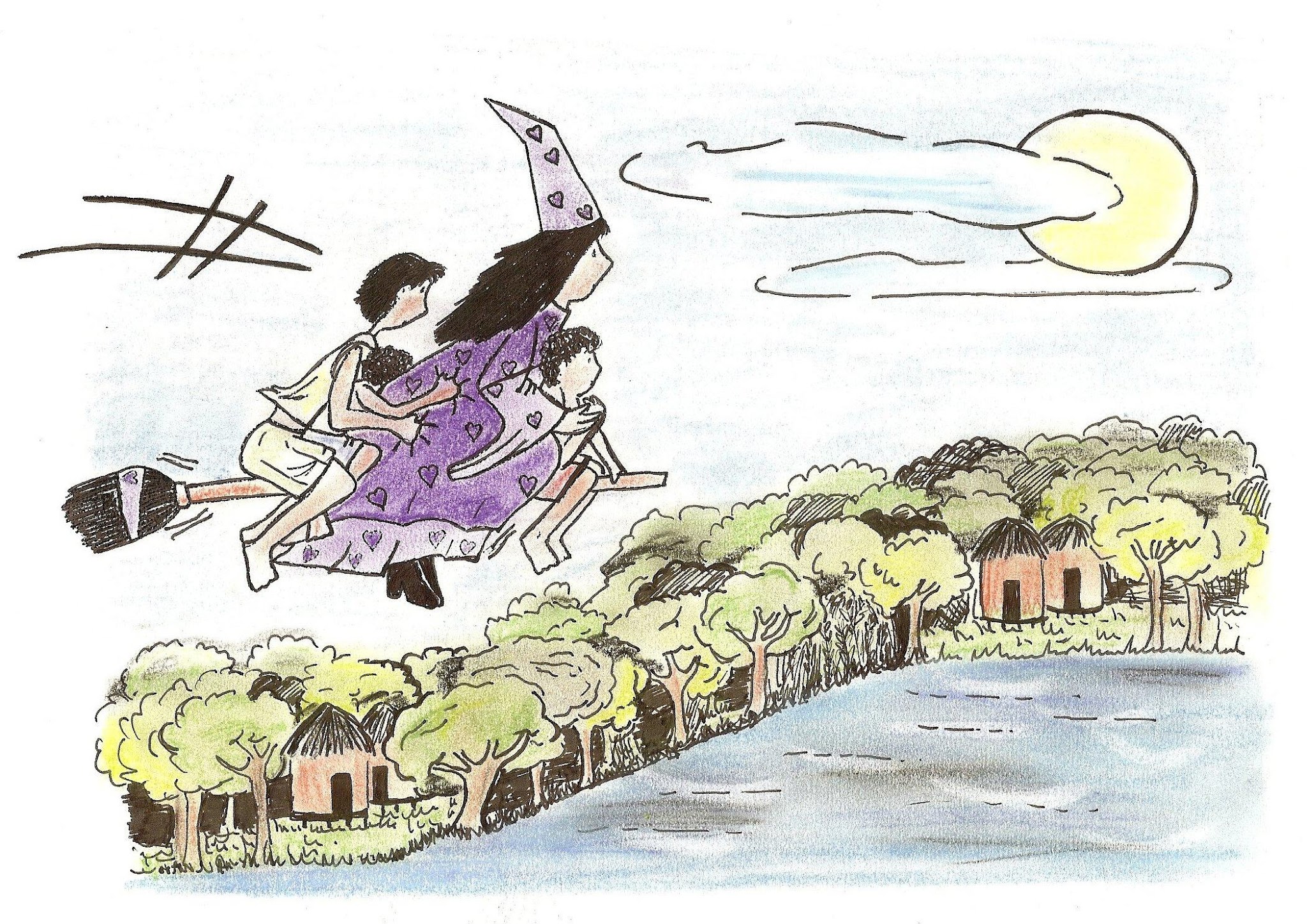 6
La bruixa Lua i els seus amics van passar molts dies jugant i volant cap aquí i cap allà amb l’escombra. Però un dia la Lua va veure una cosa molt important: tot i que aquells nens a estones eren feliços, els faltaven coses tan importants com els pares, el menjar, una escola o poder anar al metge. I allà, en aquell país, hi havia molt nens així, com els seus amics. 
Llavors, la Lua, la bruixa bona, es va posar a plorar. Perquè va descobrir que tot i la seva magia, ella no podia ajudar tots els nens de la Terra. Pensant, pensant, va tenir una idea!
7
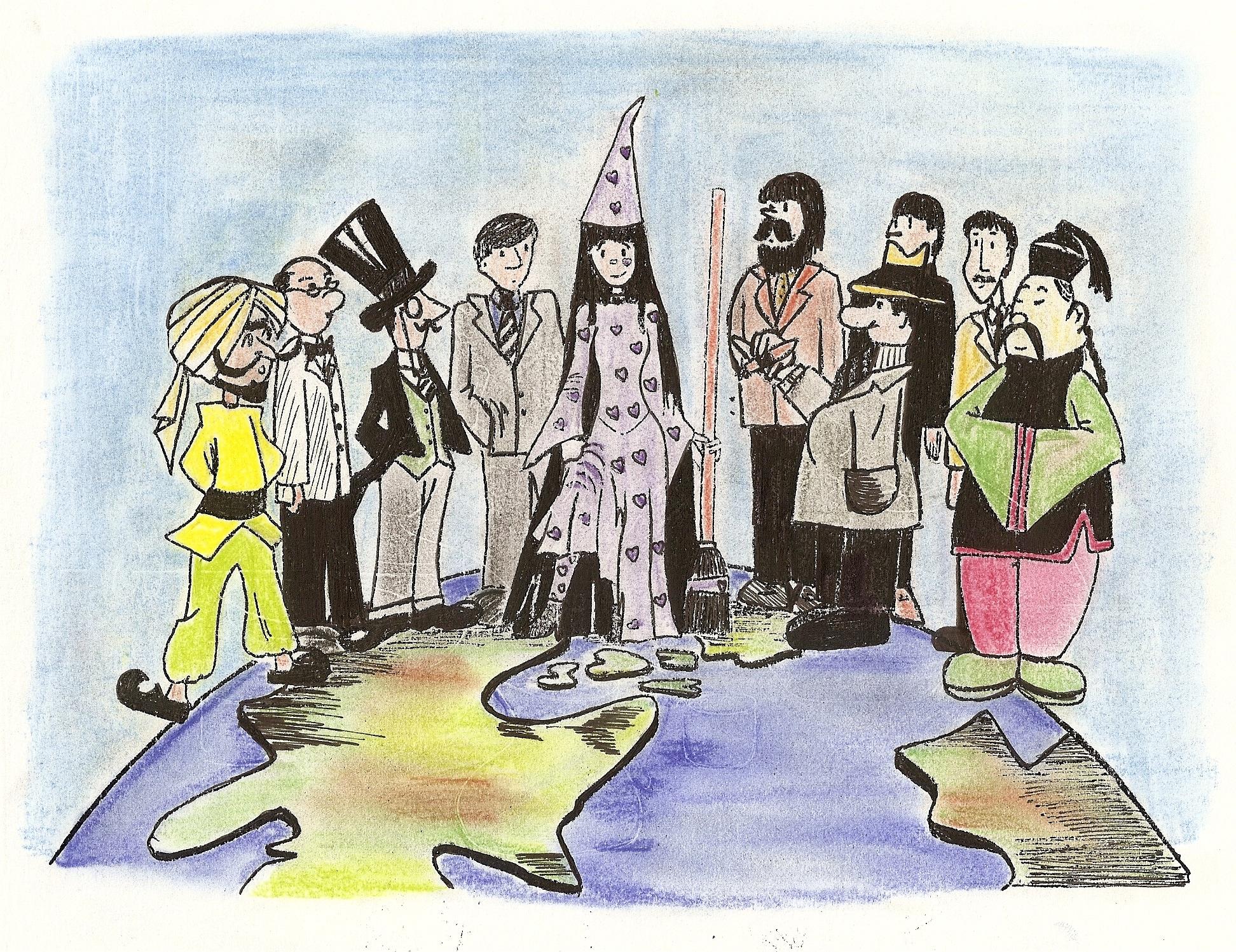 Abans de marxar, la Lua va fer dos petons ben dolços a cadascun dels seus amics. Va pujar a la seva escombra i va començar a viatjar per molts països. Va explicar a molta gent el que passava al Brasil i a molts altres llocs del món. Ella els deia:Tothom pot ajudar al nens. Com? Ella els va explicar la seva idea.
DILLUNS
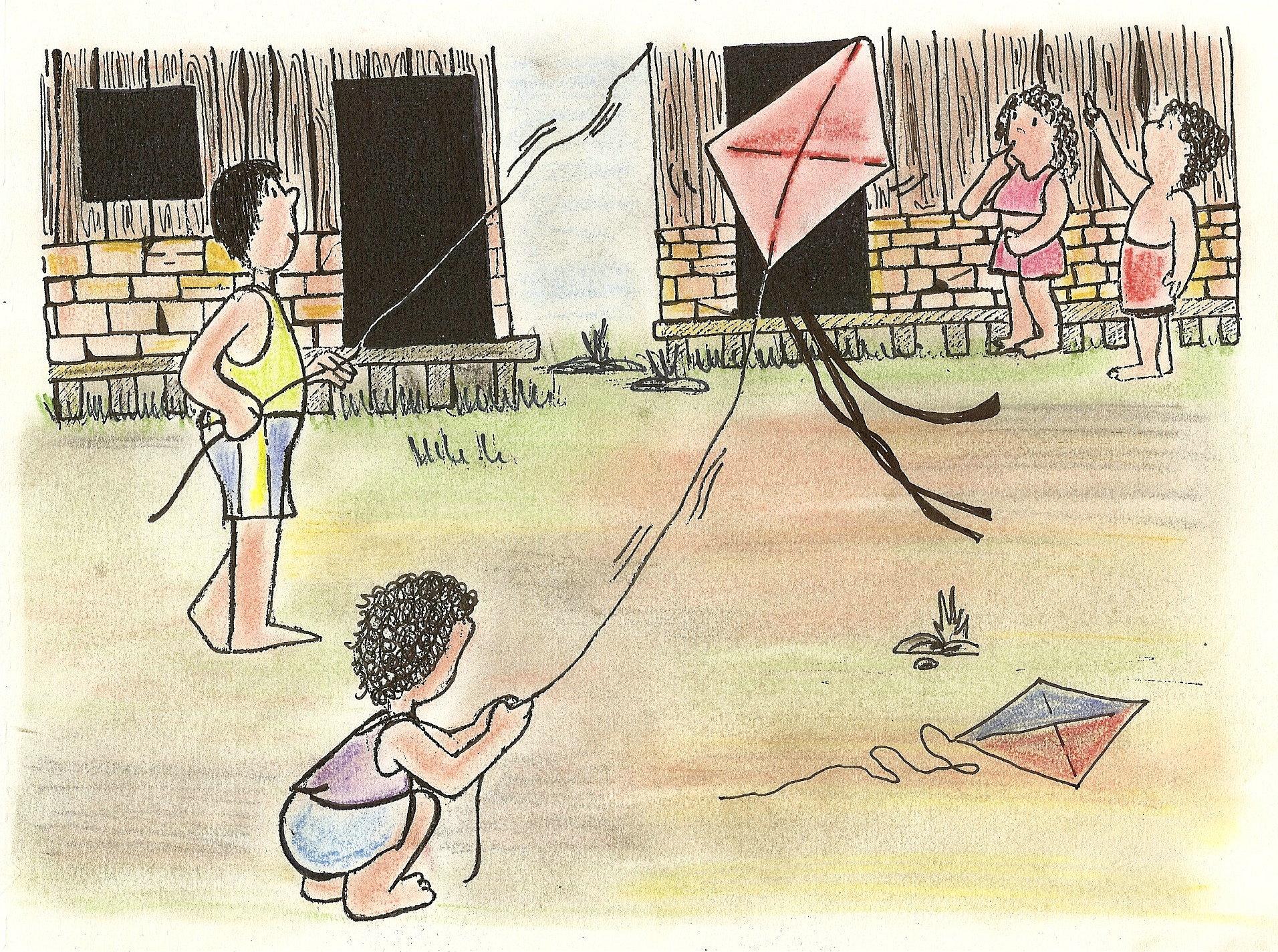 8
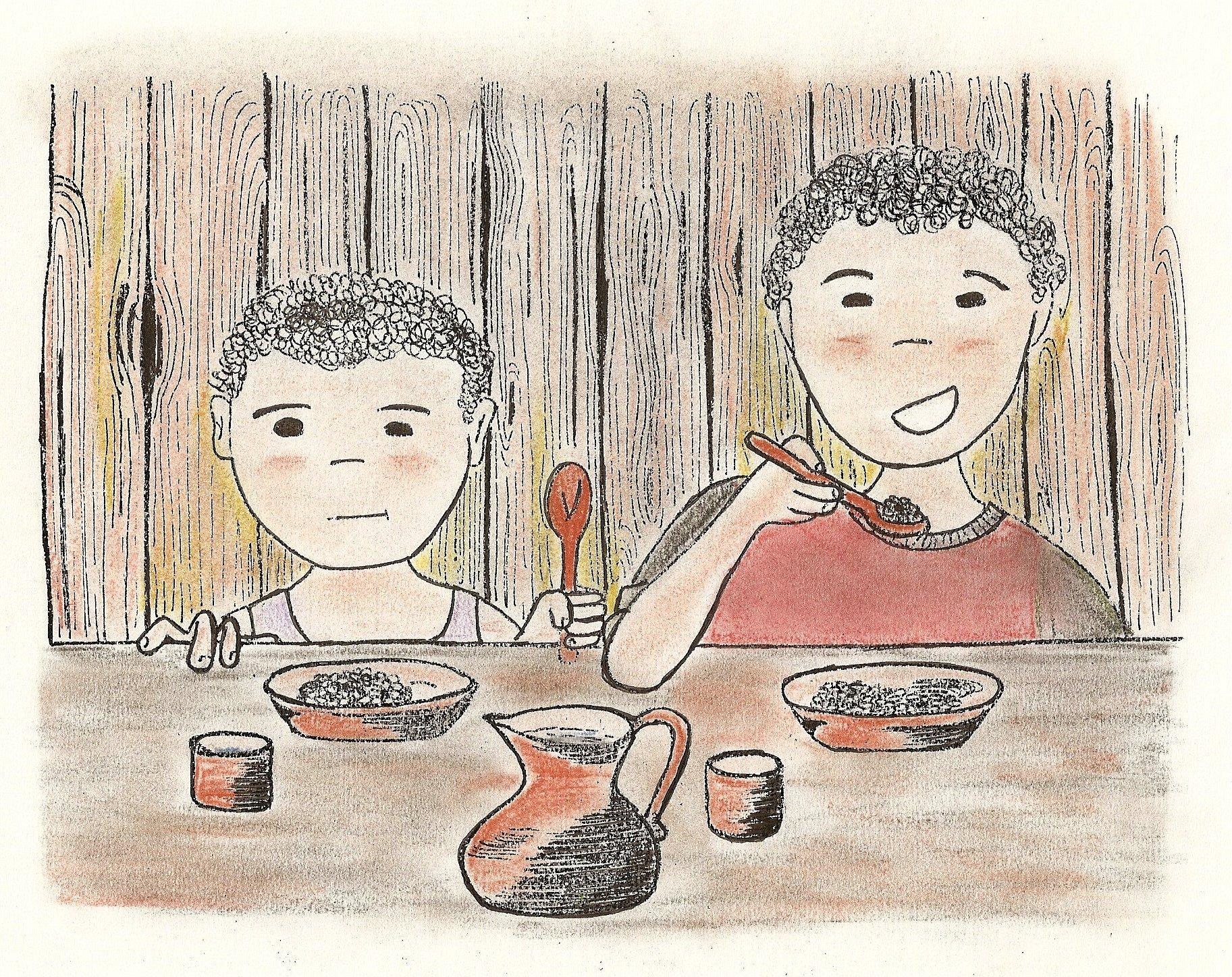 Unes quantes setmanes després, la Lua va tornar al Brasil, a visitar els seus amics. Els tres germans i la seva veïna Helena ja podien anar a l’escola. Tenien llibretes, llapis i llibres. Allà aprenien a llegir, a escriure i moltes altres coses. També podien jugar amb els seus companys de classe. Els més grans aprenien un ofici: a ser fusters, forners, paletes... Tots tenien roba per a vestir-se i si es posaven malalts, un metge els visitava i tenien diners per comprar les medecines.
9
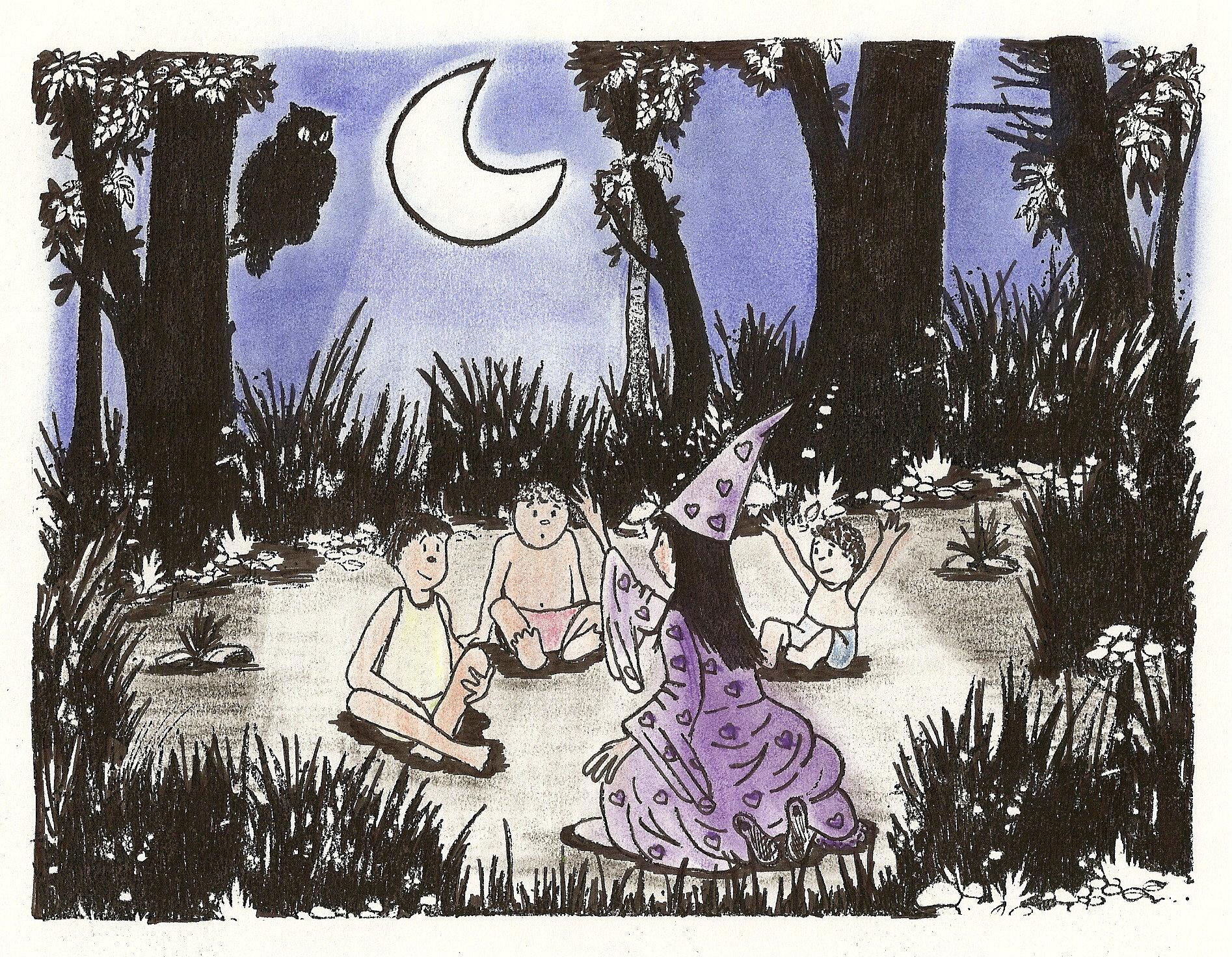 La Lua va anar a casa del tres germans. En Bruno, el germà gran, acabava de preparar el dinar: arròs, una mica de cereals i pa. Després de dinar, els tres nens van agafar un paper i es van posar a escriure una carta per donar les gràcies. Sabeu a qui? Als seus nous padrins, els nens d’una escola de Barcelona que havien recollit diners perquè ells tinguessin roba, menjar, una escola... Aquesta era la idea de la Lua: demanar ajuda als nens dels altres països per ajudar als nens del Brasil.  
I diuen que des de llavors, la bruixa Lua ja no ha plorat més
ON VIUEN ELS APADRINATS ?
DIMARTS
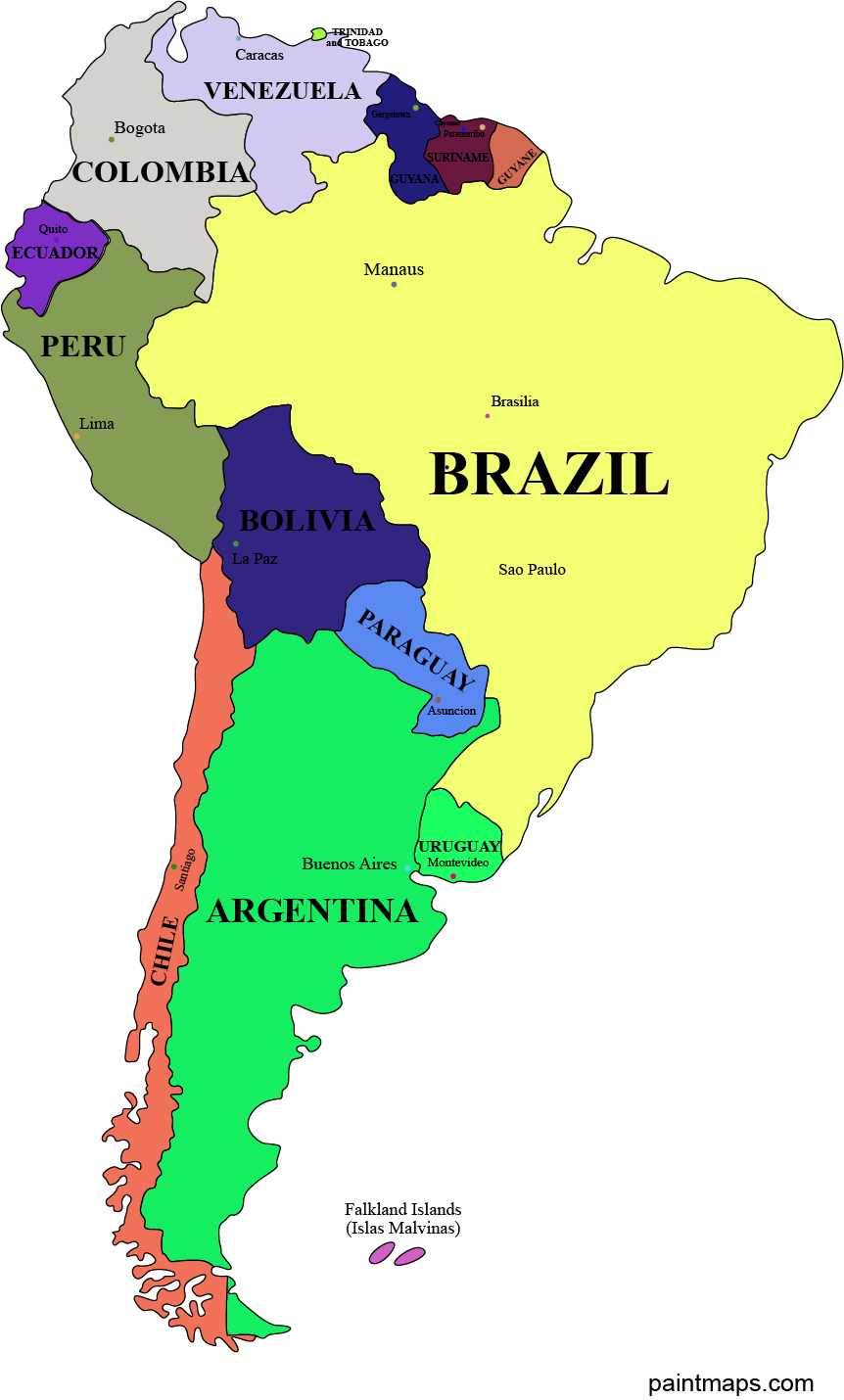 La bruixa LUA va viatjar amb la seva escombra a un país molt llunyà. 
    Recordeu com es deia?
    A qui va ajudar?
    Com els van ajudar?
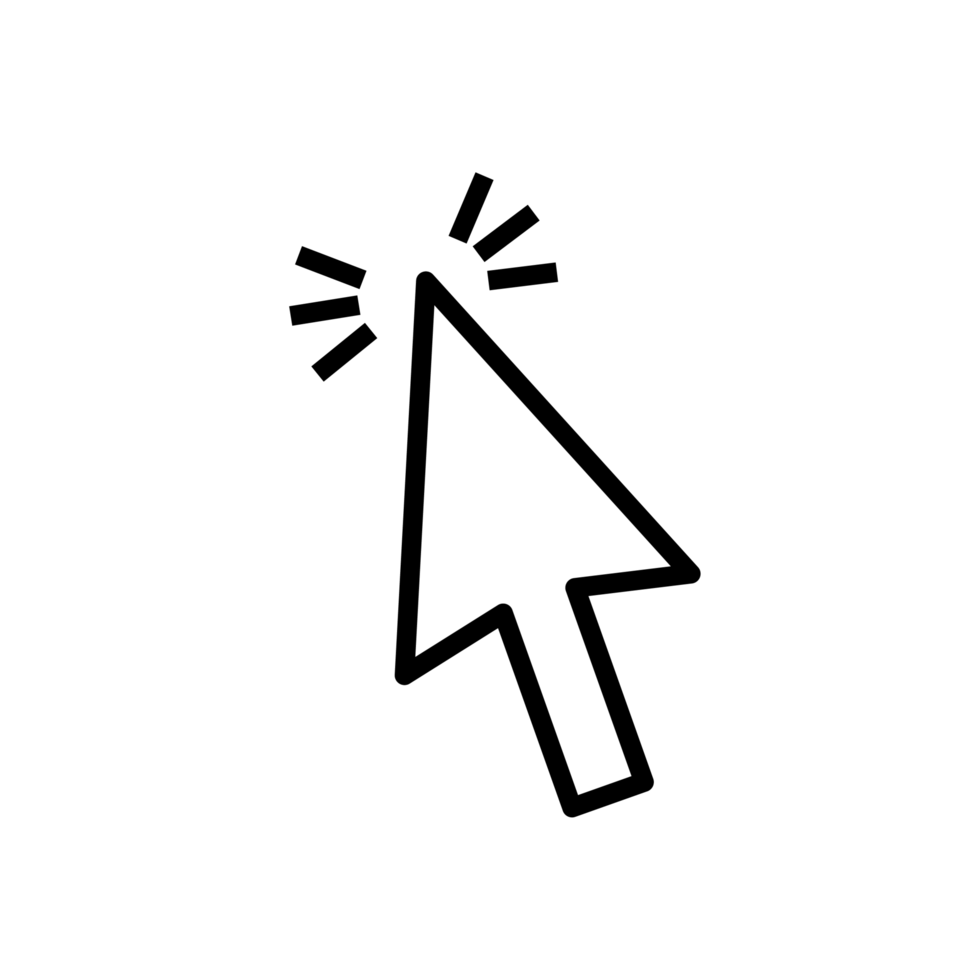 Tal i com va fer la bruixa, viatjarem a un país on hi viuen nens i nenes que necessiten de la nostra ajuda, preparats?

       (Per poder arribar al destí heu de cliclar la imatge i posar el nom del vostre destí a veure què passa)
DIMECRES
CONEIXEM ELS NOSTRES NENS APADRINATS
2N
I3
1R
I5
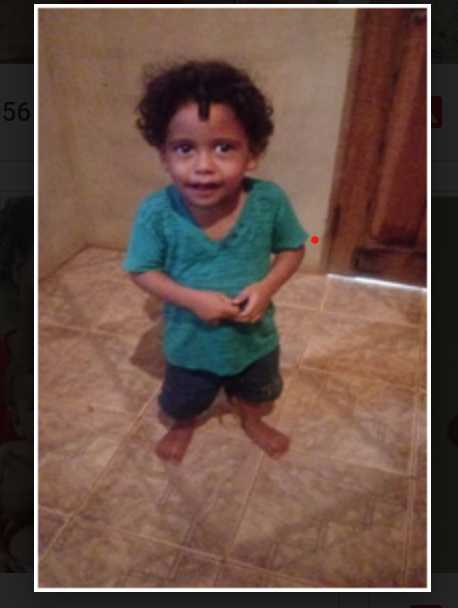 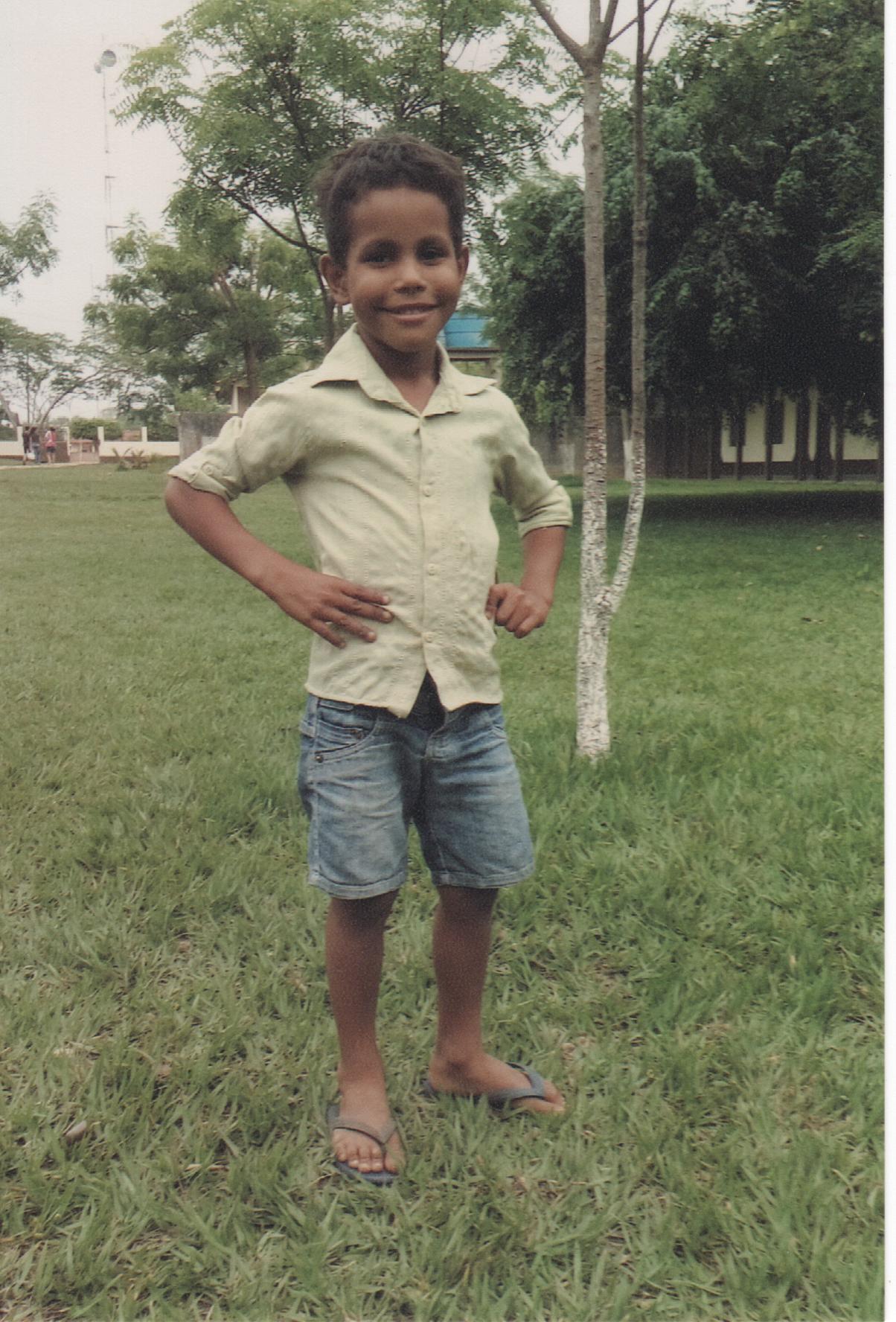 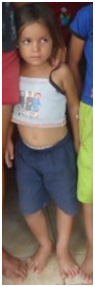 I4
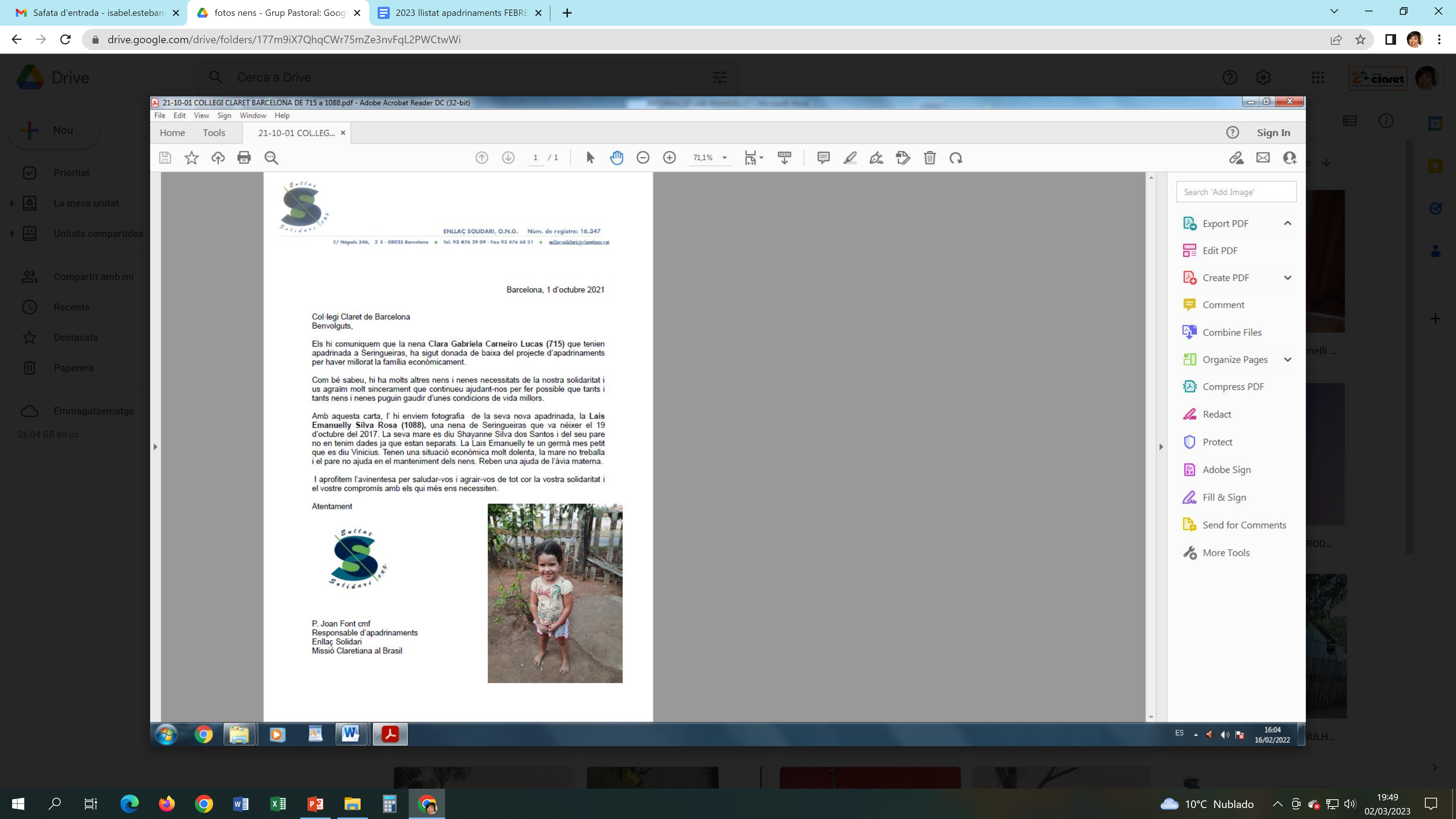 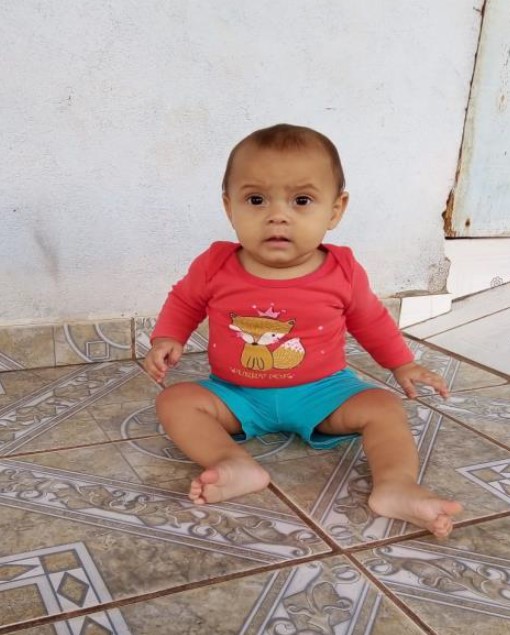 PAULO RICARDO
LINDOMAR
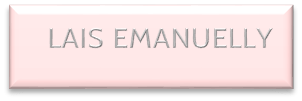 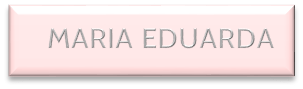 GUILHERME
NOSALTRES SOM LA CLAU PER AJUDAR AL NOSTRE NEN/A APADRINAT
DIJOUS
Mirem aquest vídeo
LLEGIM
“UN SIMPLE ACTO DE CARIDAD CREA UNA ESPIRAL SIN FIN QUE VUELVE HACIA TI”
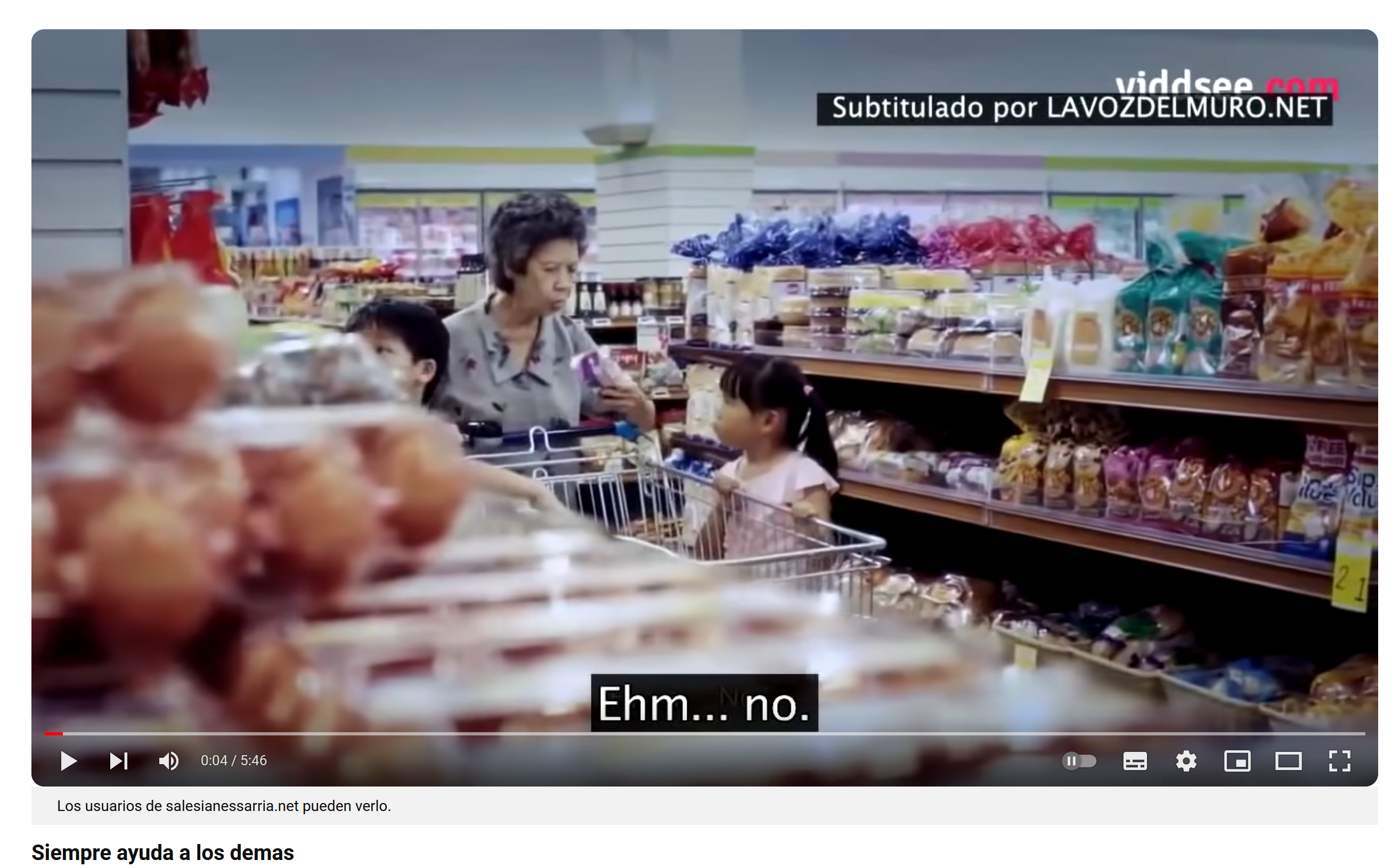 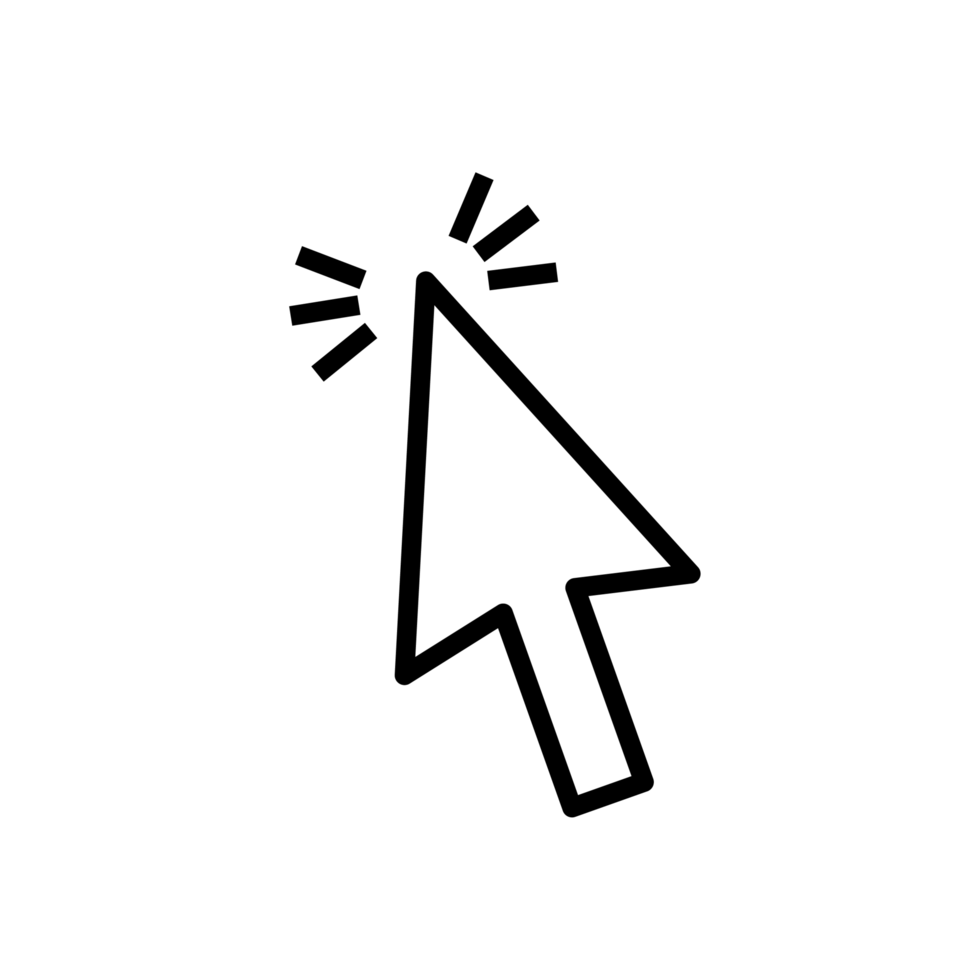 Ajudar al nostre nen apadrinat és una oportunitat de crear aquesta espiral. Cada vegada que algun company/a de la classe porti diners pel vostre nen apadrinat podeu pintar un trosset d’aquest dibuix que teniu a la classe. Per a ells la nostra ajuda és molt necessària.
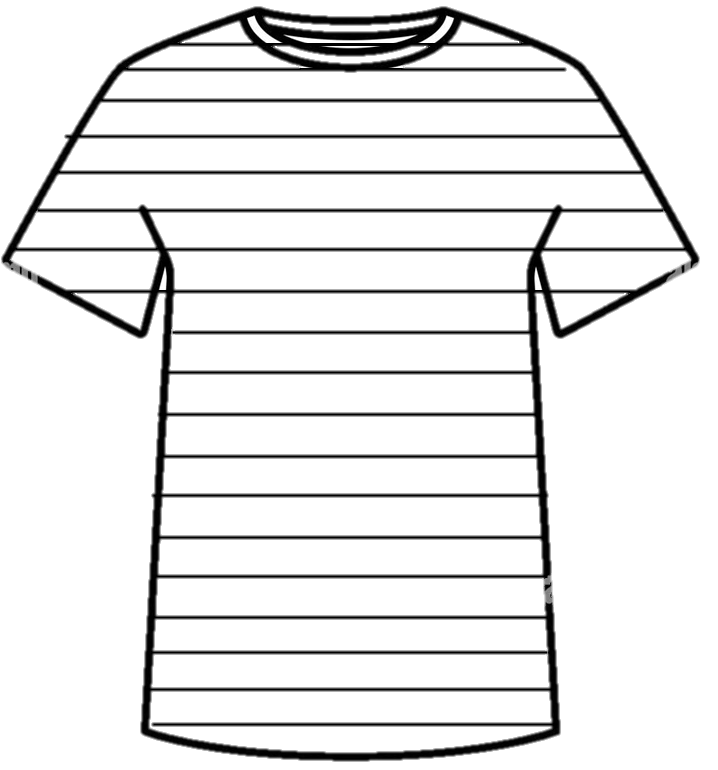 QUÈ ÉS EL QUE MÉS US HA AGRADAT DE LA HISTORIA?
QUI ERA L’AVI DE LA NENA?
A QUI HAVIA AJUDAT ELL QUAN ERA JOVE?
QUI L’HA AJUDAT ARA A ELL?
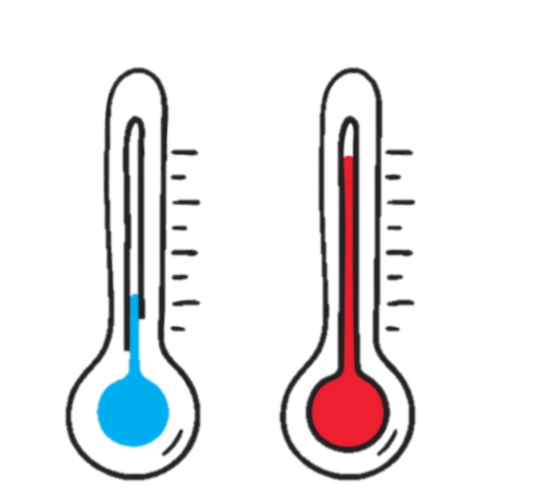 RECORDA!Quins són els passos per ajudar el nostre nen apadrinat?
DIVENDRES
HAS D’ESCRIURE:

EL TEU NOM.
LA TEVA CLASSE.
EL NÚMERO I LA TALLA DE SAMARRETES QUE VOLS.
EL TOTAL DE DINERS.
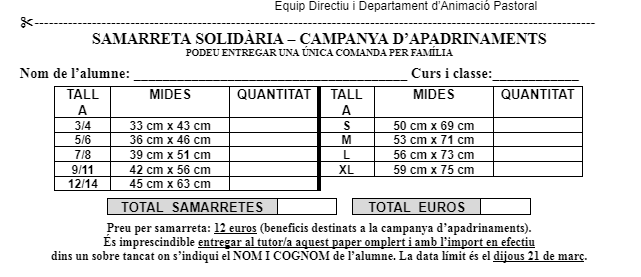 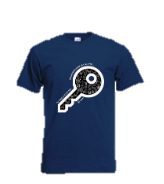